Balance del agua en los seres vivos
ENTRADAS
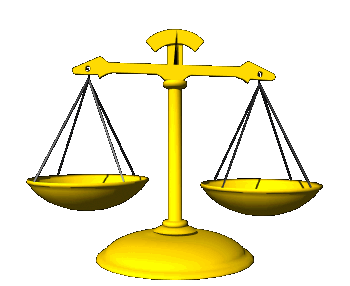 Bebida 
Comida
Absorción por raíces (plantas)
SALIDAS
Orina
Heces
Transpiración
Respiración
SALIDAS
ENTRADAS